MI KREIRAMO SVOJ POSAO.
Izradila:
INES RUDELIĆ, diplomirani politolog
Udruga LIBERA za edukaciju i samozapošljavanje
Ostrovička 4, 10000 Zagreb
tel.8893675, 095-850-83-99
                                                                                                                    Zagreb, 19.08.2014.
IZRADA POSLOVNOG PLANA ZA SAMOZAPOŠLJAVANJE
Izrada kvalitetnog poslovnog plana pretpostavka je uspješnog apliciranja na Zavod za zapošljavanje
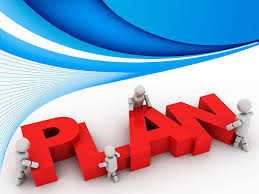 PRVI KORAK
Popuniti zahtjev

Popuniti Poslovni plan

Dokumentaciju poštom poslati na Hrvatski zavod za zapošljavanje ili donijeti osobno
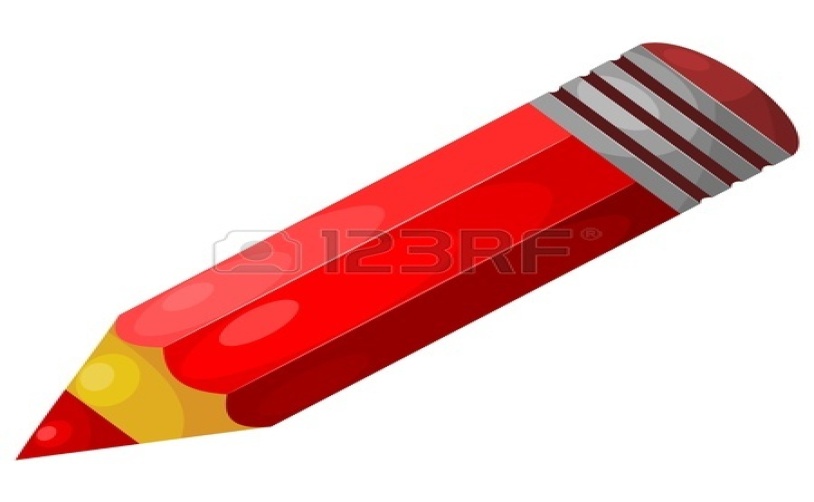 OBRAZAC ZAHTJEVA
Opći podaci o podnositelju zahtjeva

Ime i prezime 
Adresa (mjesto, ulica i br.) 
OIB 
MBG  
Zanimanje
U evidenciji nezaposlenih od 
Kontakt (telefon, mobitel ili e-mail)
OBRAZAC ZAHTJEVA
Podaci iz poslovnog plana

Trgovačko društvo  
Obrt
Slobodne profesije  (npr. odvjetnički ili javnobilježnički uredi)
Djelatnost
POSLOVNI PLAN
Poduzetničko iskustvo
 
Naziv subjekta (obrt, trgovačko društvo....) 
Status 		  	       	

Aktivan od - do
Podmirene obveze   
Koristio sredstva HZZ-a
POSLOVNI PLAN
Prilozi

Poslovni plan treba sadržavati: 
opis djelatnosti,
izvore financiranja uz troškovnik ulaganja,
druge relevantne informacije

dokaz da su podmirene sve obveze na ime obavljanja gospodarske djelatnosti
POSLOVNI PLAN
Osobni podaci vlasnika






 Planirate registrirati
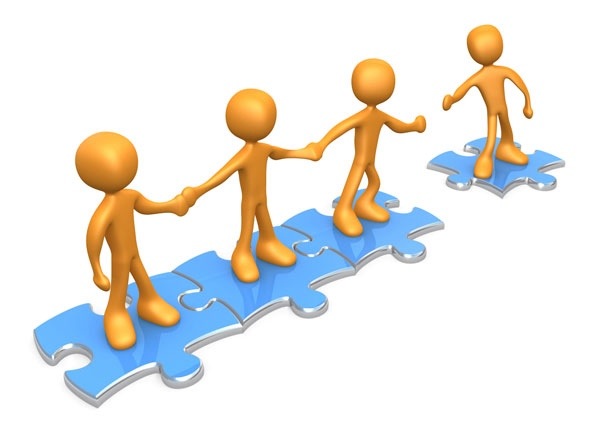 POSLOVNI PLAN
1. POLAZIŠTE
MOTIV





 KORACI - U SVRHU POKRETANJA POSLA
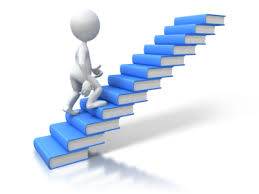 POSLOVNI PLAN
Uzmite u obzir slijedeće:

 Propisi vezano uz planove/izgradnju ;
 Leasing;  Najam, 
Oprema; Potrebne dopusnice,Sanitarni propisi
Trošak , Veličina, Lokacija,
 Pristupačnost , Sigurnost
POSLOVNI PLAN
OPIS POSLOVANJA :
Opišite proizvode koje proizvodite ili prodajete, odnosno usluge koje pružate:

	  ukratko opis usluge
		  ukratko opis proizvoda
POSLOVNI PLAN
Zašto Vi ??????





Perspektiva vaše poslovne ideje?????
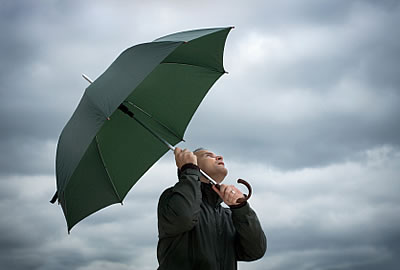 POSLOVNI PLAN
OBRAZOVANJE/ INFORMACIJE O PODUZETNIKU

VLASTITI ŽIVOTOPIS 


I ŽIVOTOPIS  PARTNERA IZ PRIJEDLOGA
POSLOVNI PLAN
Navedite završene relevantne edukacije za vođenje poslovanja kao što je

računovodstvo 

marketing

 prodaja 
 neka druga vrsta relevantne edukacije
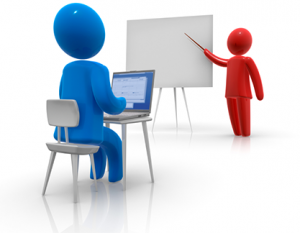 POSLOVNI PLAN
OPREMA I TRANSPORT

POPIS OPREME 





VRIJEDNOST
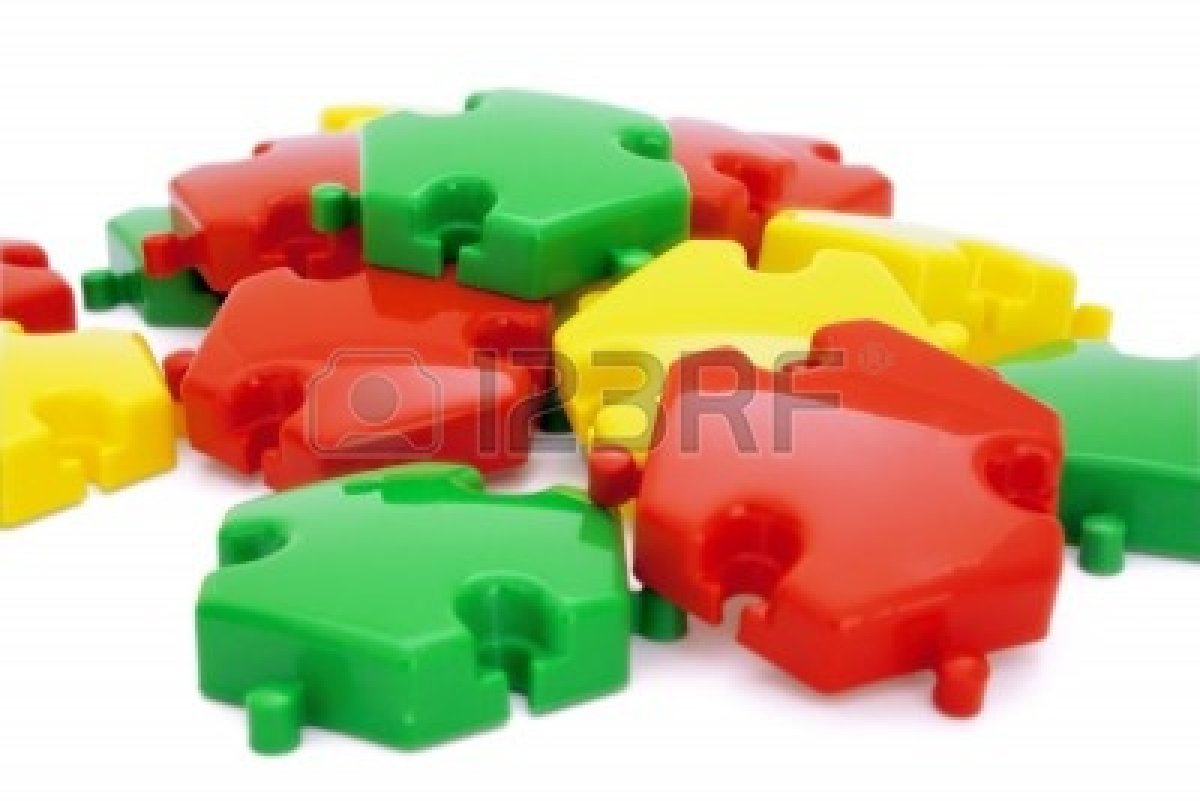 POSLOVNI PLAN
Podaci o Vašem poslovnom prostoru
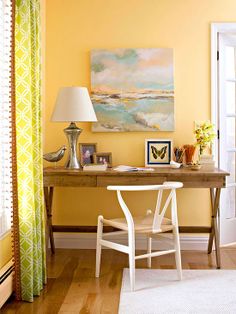 POSLOVNI PLAN
TRŽIŠTE/TRŽIŠNA OPRAVDANOST

    
potencijalni korisnici

 klijenti
POSLOVNI PLAN
KONKURENCIJA 






ISTRAŽIVANJE
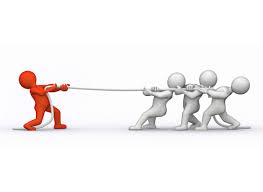 POSLOVNI PLAN
Kako i gdje ćete prodavati svoje proizvode/usluge?
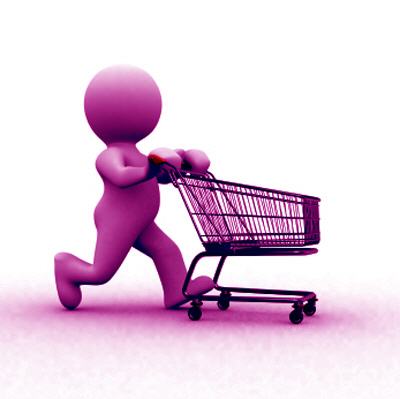 POSLOVNI PLAN
TROŠKOVI

Osoblja
 
Kapitala

Ostali troškovi
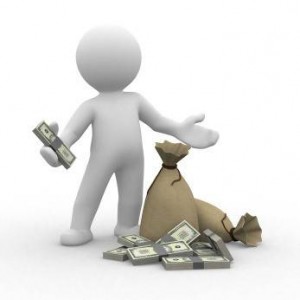 POSLOVNI PLAN
Objasnite svoju politiku kreiranja cijena
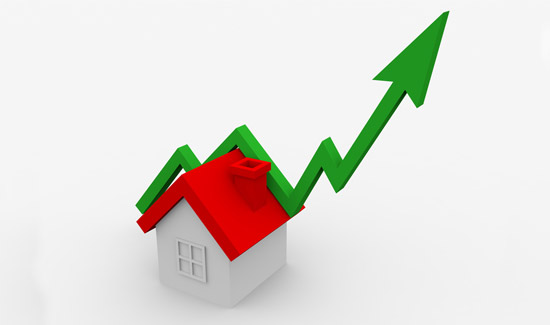 POSLOVNI PLAN
PLAN  PRODAJE
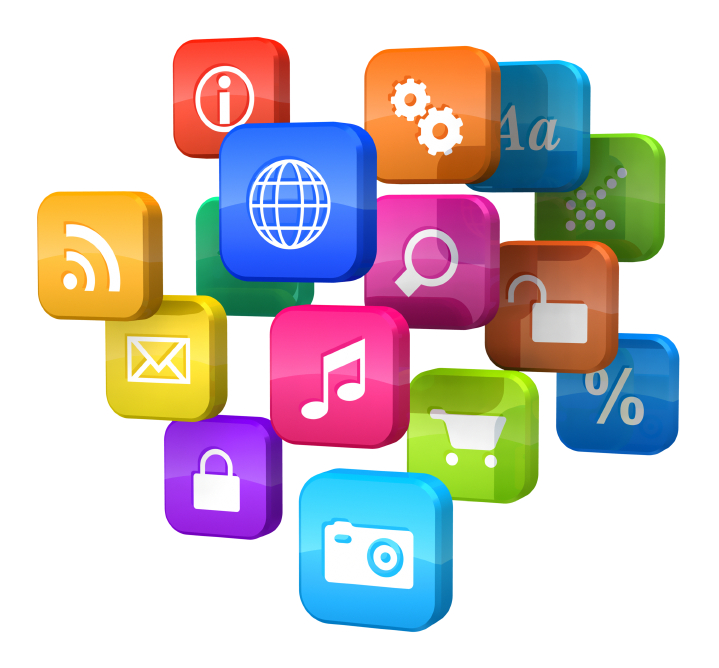 POSLOVNI PLAN
INVESTICIJE
 IZVORI SREDSTAVA





 FINANCIJSKA, OBRTNA, UKUPNO
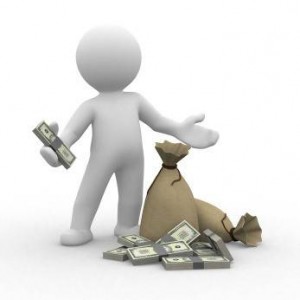 POSLOVNI PLAN
TROŠKOVNIK
dobiveni iznos potpore iznositi će KN 25.000,00  
po isteku 90 dana od dana isplate potrebno je podnijeti dokaze o utrošenim sredstvima
prikažite planirane troškove koji su vam potrebni za uspostavu i funkcioniranje kroz sufinancirano razdoblje